Южная Америка
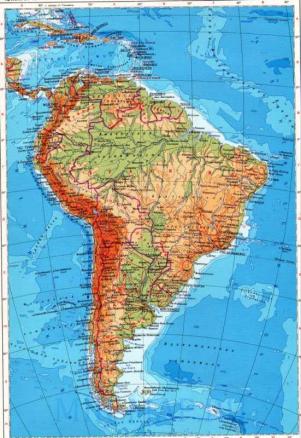 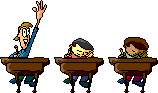 Географическое положение
Рельеф
Внутренние воды
Природные зоны
Население
Страны
1
1
1
1
1
1
2
2
2
2
2
2
3
3
3
3
3
3
4
4
4
4
4
4
5
5
5
5
5
5
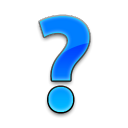 1
2
3
4
0
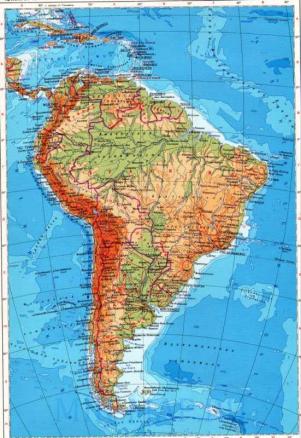 Географическое положение 1
С каким материком Южная Америка образует единую часть света?
Северная Америка
30
0
60
старт
Правильный ответ
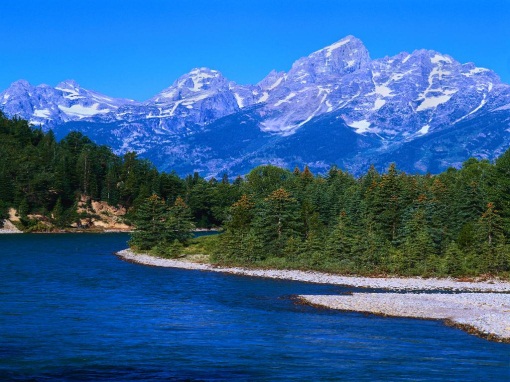 Рельеф 1
Наибольшая высота Южной Америки?
Гора Аконкагуа
30
0
60
старт
Правильный ответ
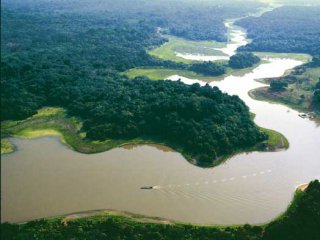 Внутренние воды 1
Самая длинная и полноводная река в мире?
р. Амазонка
30
0
60
старт
Правильный ответ
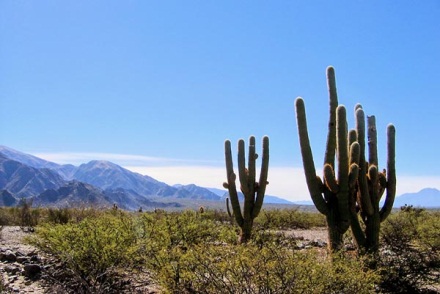 Природные зоны 1
Хищные рыбы рек Южной Америки?
Пираньи
30
0
60
старт
Правильный ответ
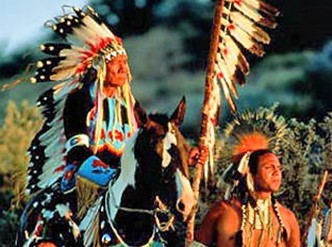 Население 1
Коренное население Южной Америки?
Индейцы
30
0
60
старт
Правильный ответ
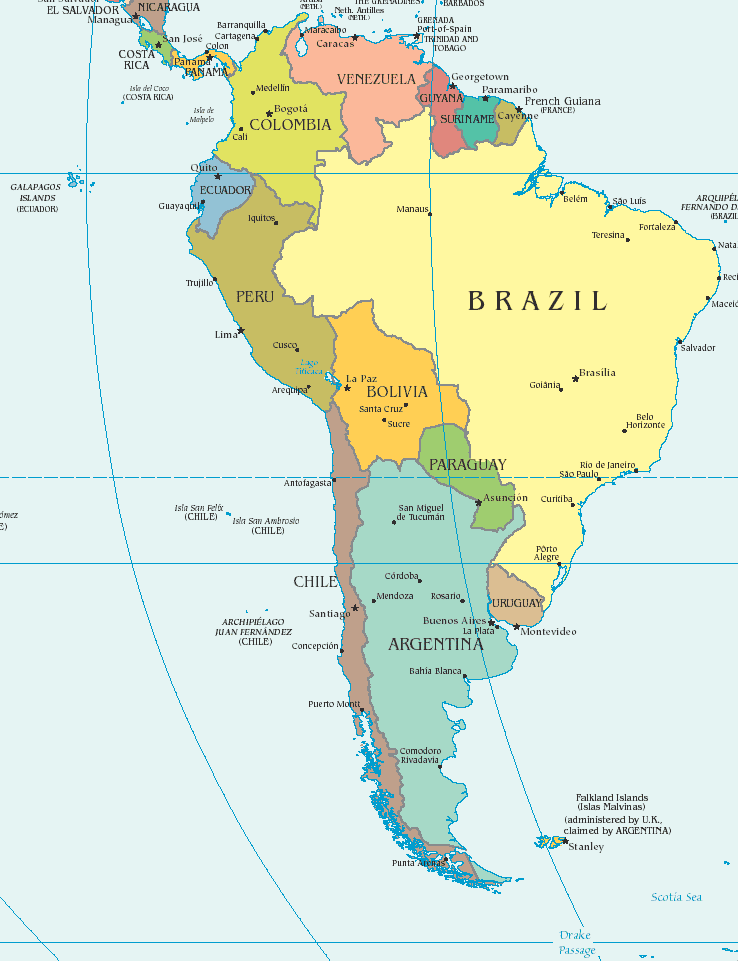 Страны 1
Самая большая страна по площади?
Бразилия
30
0
60
старт
Правильный ответ
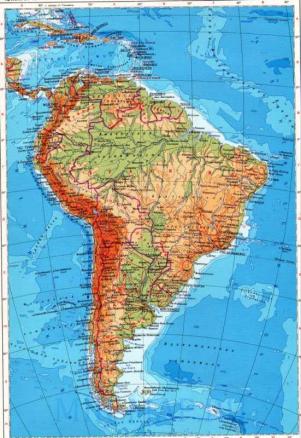 Географическое положение 2
Что соединяет между собой Южную Америку и Северную Америку?
Панамский перешеек
30
0
60
старт
Правильный ответ
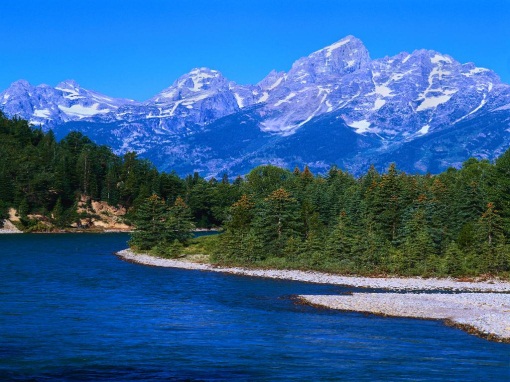 Рельеф 2
Самая длинная горная цепь на суше?
Анды
30
0
60
старт
Правильный ответ
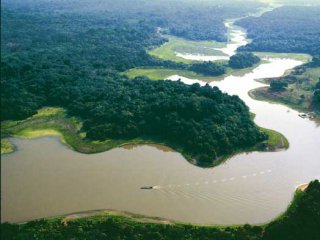 Внутренние воды 2
Самый высокий водопад в мире?
вдп. Анхель
30
0
60
старт
Правильный ответ
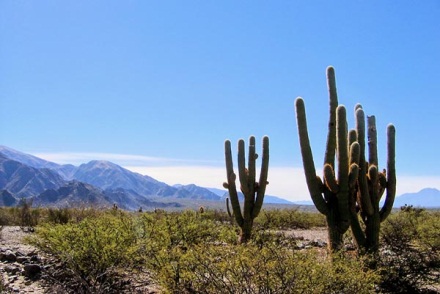 Природные зоны 2
Самая большая на Земле змея?
Анаконда
30
0
60
старт
Правильный ответ
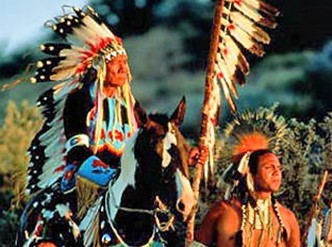 Население 2
На каком языке говорит большинство населения Южной Америки?
На испанском языке
30
0
60
старт
Правильный ответ
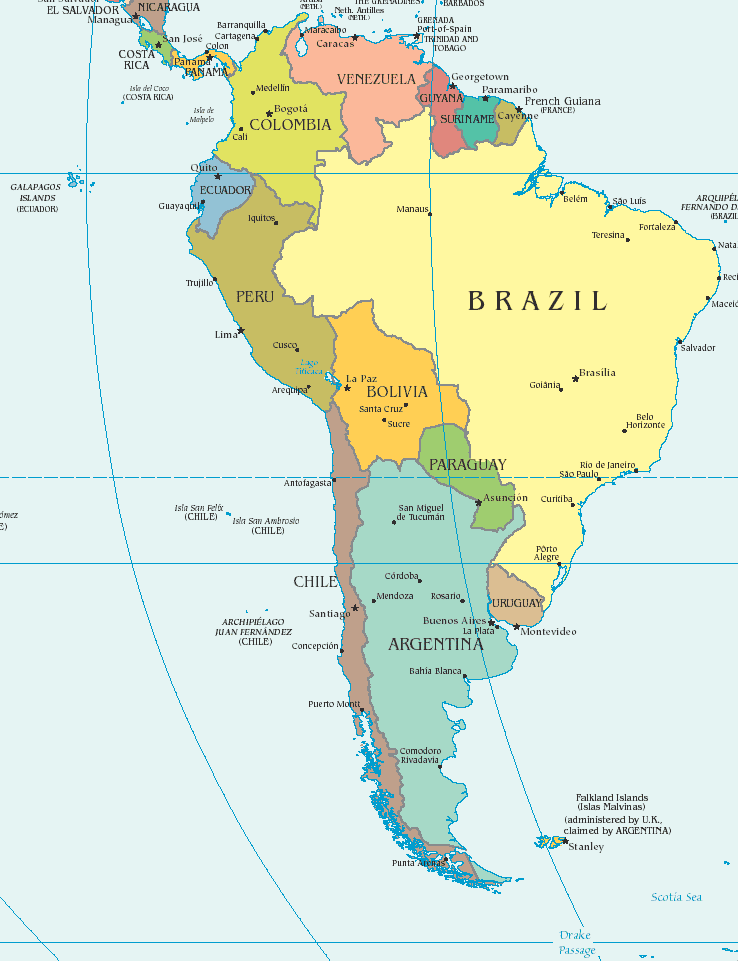 Страны 2
Государство на севере Южной Америки, столица - Каракас?
Венесуэла
30
0
60
старт
Правильный ответ
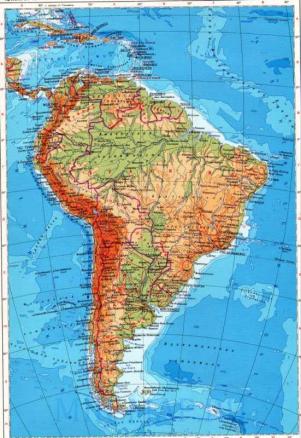 Географическое положение 3
Крайняя северная точка материка?
мыс Гальинас
30
0
60
старт
Правильный ответ
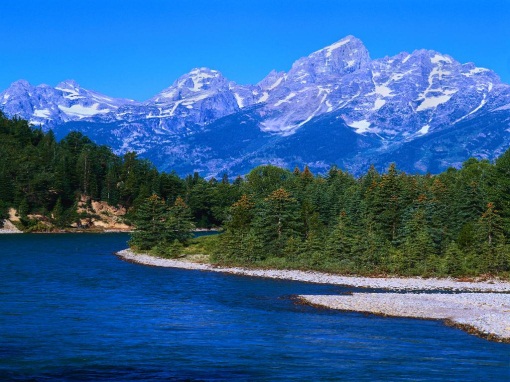 Рельеф 3
Наименьшая высота Южной Америки?
Полуостров Вальдес
30
0
60
старт
Правильный ответ
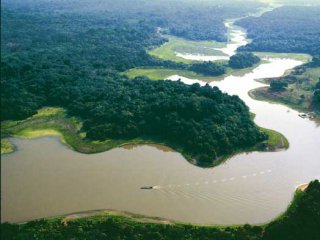 Внутренние воды 3
Это озеро – самое большое по площади поверхности высокогорное озеро в мире?
оз. Титикака
30
0
60
старт
Правильный ответ
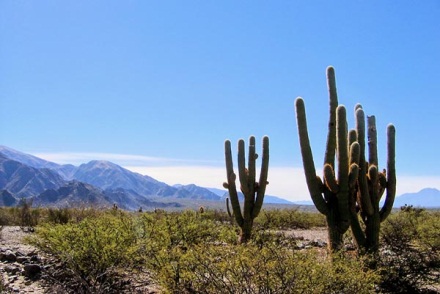 Природные зоны 3
Название влажных экваториальных лесов?
Сельва
30
0
60
старт
Правильный ответ
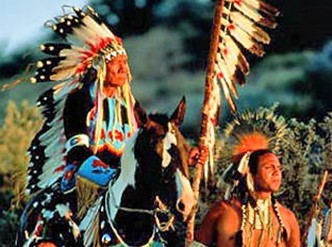 Население 3
Потомок от браков европейцев с индейцами?
метис
30
0
60
старт
Правильный ответ
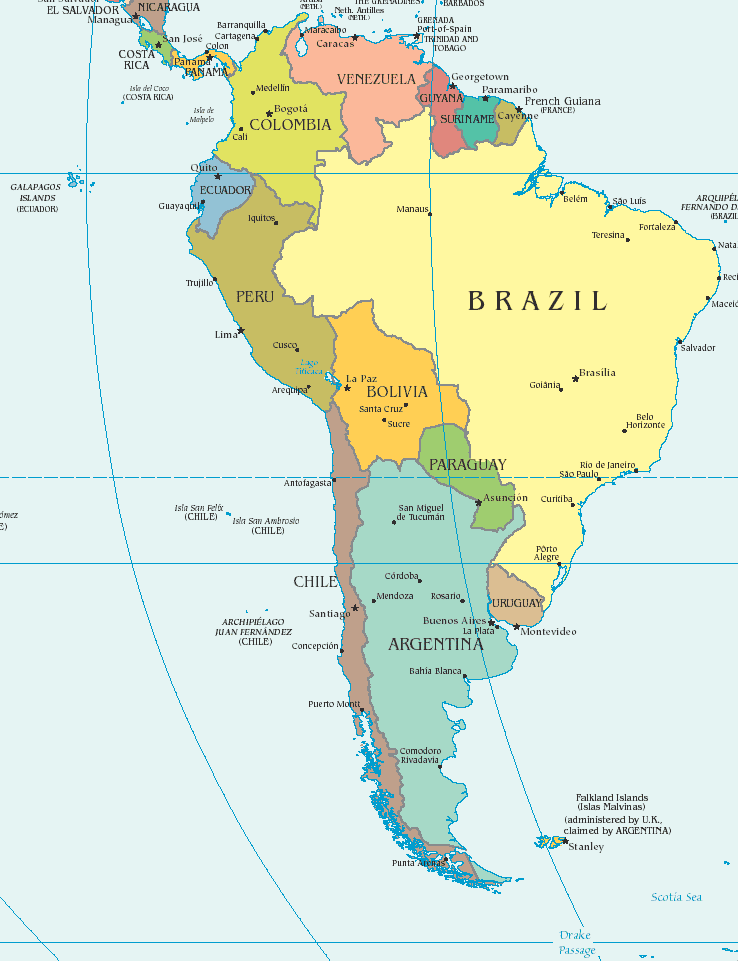 Страны 3
Столица Аргентины?
Буэнос - Айрес
30
0
60
старт
Правильный ответ
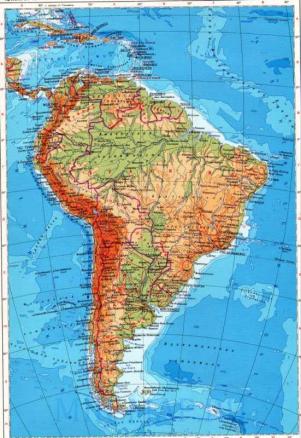 Географическое положение 4
Какой пролив отделяет Южную Америку от Антарктиды?
пролив Дрейка
30
0
60
старт
Правильный ответ
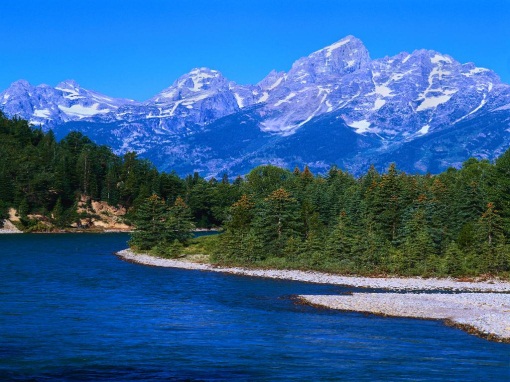 Рельеф 4
Плоскогорье на востоке материка?
Бразильское плоскогорье
30
0
60
старт
Правильный ответ
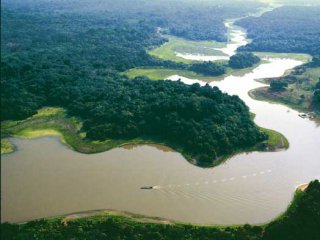 Внутренние воды 4
Эта река впадает в залив Ла-Плата Атлантического океана?
р. Парана
30
0
60
старт
Правильный ответ
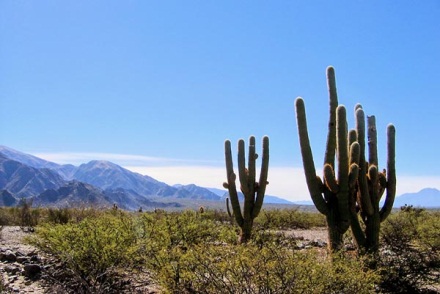 Природные зоны 4
Название степи на юго-востоке Южной Америки?
пампа
30
0
60
старт
Правильный ответ
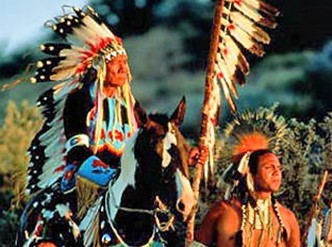 Население 4
Потомок от браков европейцев и негров?
мулат
30
0
60
старт
Правильный ответ
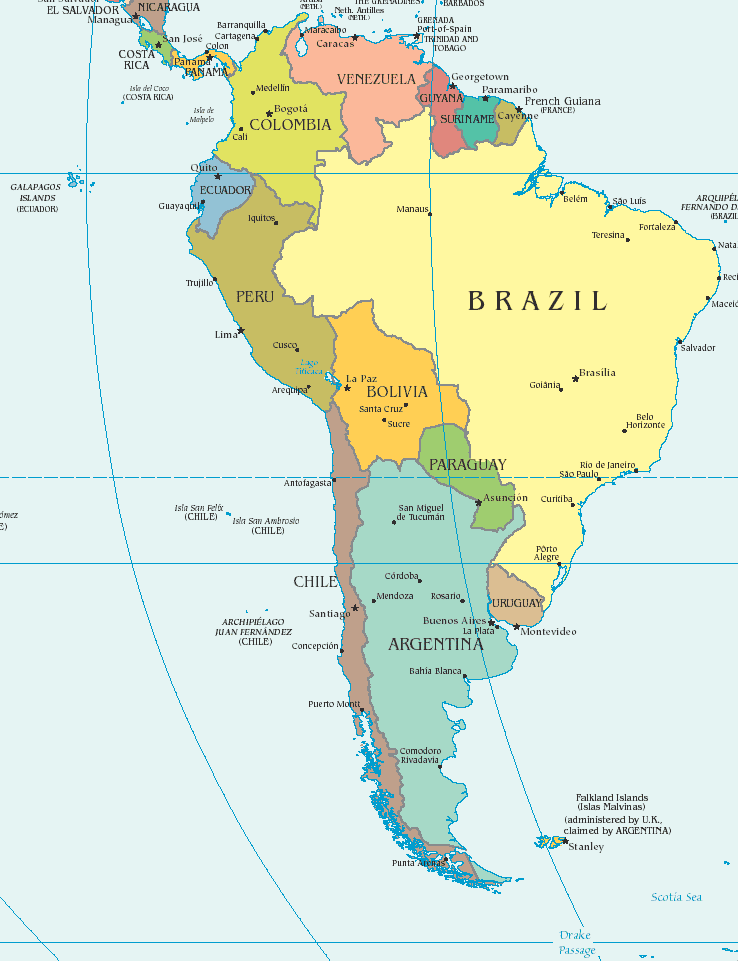 Страны 4
Между какими двумя странами была разделена территория о. Огненная Земля?
Аргентина и Чили
30
0
60
старт
Правильный ответ
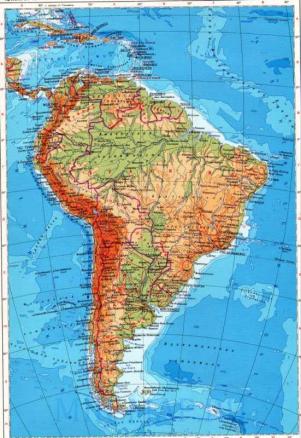 Географическое положение 5
Крайняя южная материковая точка?
мыс Фроуард
30
0
60
старт
Правильный ответ
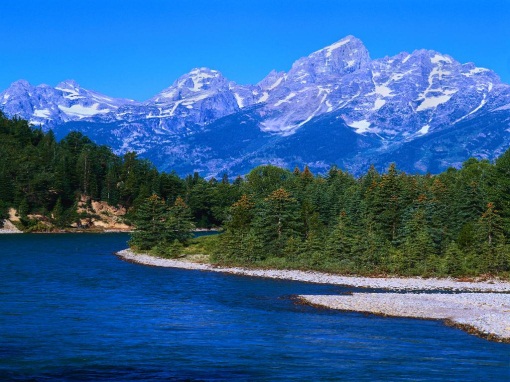 Рельеф 5
Что такое Котопахи?
вулкан
30
0
60
старт
Правильный ответ
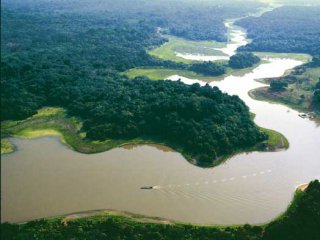 Внутренние воды 5
Этот комплекс из 275 водопадов расположен на границе Бразилии и Аргентины?
вдп. Игуасу
30
0
60
старт
Правильный ответ
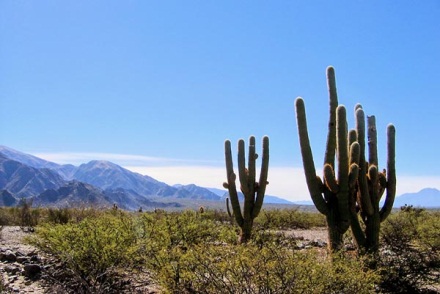 Природные зоны 5
Самое крепкое дерево Южной Америки?
кебрачо
30
0
60
старт
Правильный ответ
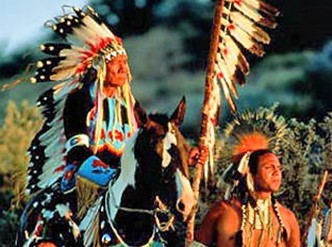 Население 5
Потомок от браков индейцев и негров?
самбо
30
0
60
старт
Правильный ответ
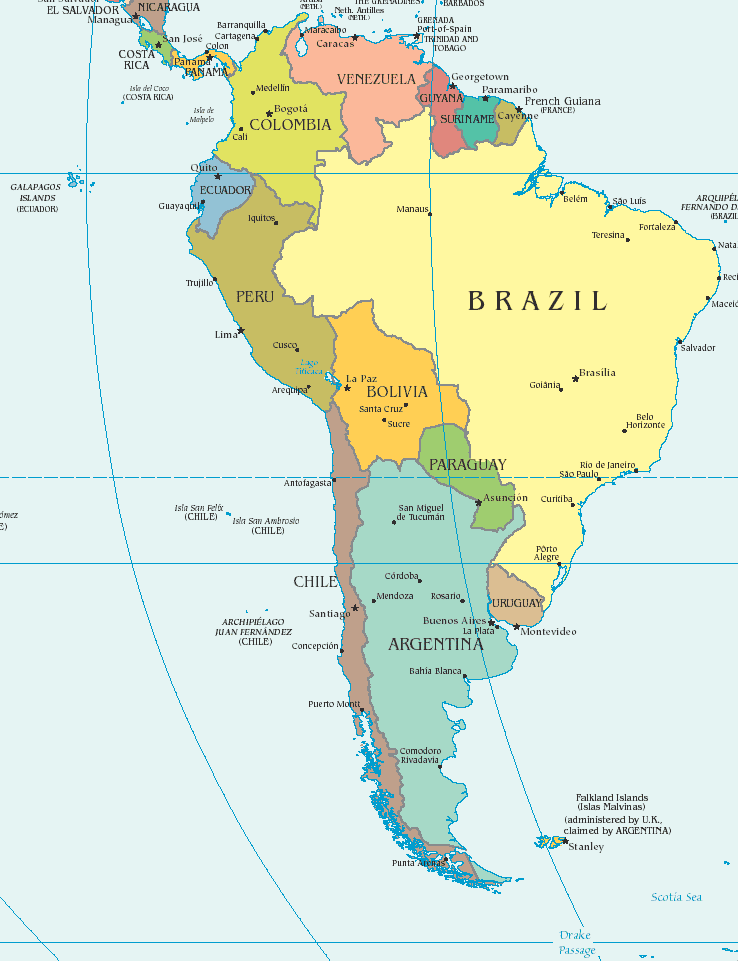 Страны 5
Самая маленькая страна континента?
Суринам
30
0
60
старт
Правильный ответ
Как играть
В игре могу принимать участие 2-3 команды.
Выбрав категорию и цену вопроса вы попадаете на слайд с заданием. Сразу же нажмите кнопку «старт», чтобы включить таймер, по которому можно засекать время на обдумывание (30-60 секунд). 
По истечении 60 секунд правильный ответ появляется автоматически. Если ответ дан командой раньше проверить правильность ответа можно щелчком по кнопке «правильный ответ». 
Вернувшись в главное меню, впечатайте с клавиатуры количество заработанных баллов в соответствующее номеру команды окошко. Не забывайте это делать каждый раз (суммировать и впечатывать).